Периодическая система химических элементов 
Д.И.Менделеева
Цель
Сформировать  представление о строении периодической системы
Рассмотреть закономерности свойств химических элементов
Меню
Содержание
Историческая справка
Структура периодической системы
Закономерности изменения свойств элементов в периодах
Закономерности изменения свойств элементов в группах
Проверочная работа
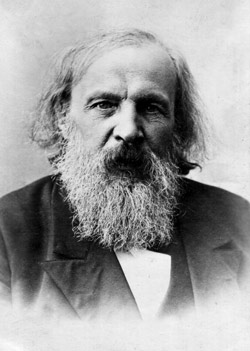 Меню
Историческая справка
Открыта 1 марта 1969 Д. И. Менделеевым
Является графическим отображением периодического закона
Известны более 400 вариантов, но самые используемые короткий и длинный вариант
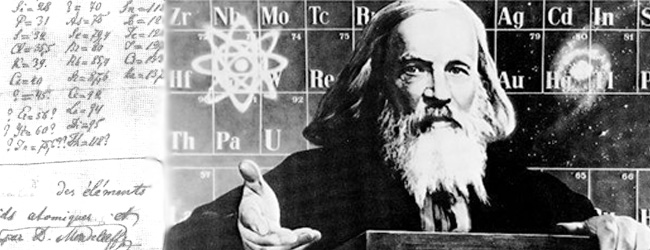 Меню
Структура периодической системы
Периодическая система



       Периоды                                     Группы
Меню
Периоды
Горизонтальные ряды, сходных по свойствам элементов
Всего 7
Обозначаются римскими цифрами
Делятся на малые и большие
Наблюдается закономерное изменение свойств
Меню
Изменение свойств элементов в периодах
Увеличивается:
Заряд ядра;
2) Радиус атома;
3) Число электронов на внешнем уровне;
4) Неметаллические свойства;
5) Число энергетических уровней не изменяется
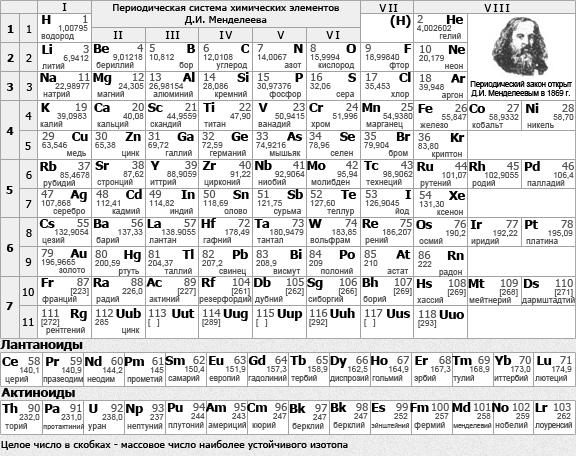 Меню
Группы
Горизонтальные ряды сходных по свойствам элементов.
Всего 8
Делятся на главные (A) и побочные (B)
Наблюдается изменение свойств элементов
Меню
Изменение свойств элементов в группах
Увеличивается:
Заряд ядра;
2) Радиус атома;
3) Число энергетических уровней;
4) Число электронов 
на внешнем уровне не изменяется;
5) Металлические свойства ;
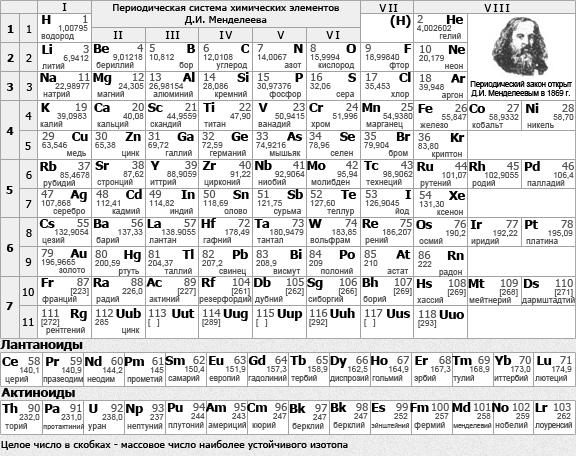 Меню
Проверочная работа
Сравните:
Заряд ядра:                                                     Na * Mg            
Радиус атома                                                  N * O
Число энергетических уровней                S * P
Число электронов на внешнем уровне   As * Sb
Металлический свойства                            Ca * K
Неметаллические свойства                         O * S
Меню
Проверь ответ
Сравните:
Заряд ядра:                                                     Na < Ca            
Радиус атома                                                  N < O
Число энергетических уровней                S = P
Число электронов на внешнем уровне   As = Sb
Металлический свойства                            Ca > K
Неметаллические свойства                         O > S
Меню
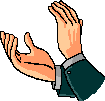 Молодцы !
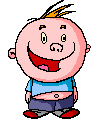 Меню